SRI GANESH COLLEGE OF ARTS & SCIENCE

DEPARTMENT OF CHEMISTRY

ACID AND BASE



PRESENTED BY
Mr. T. SURESH
ASSISTANT PROFESSOR
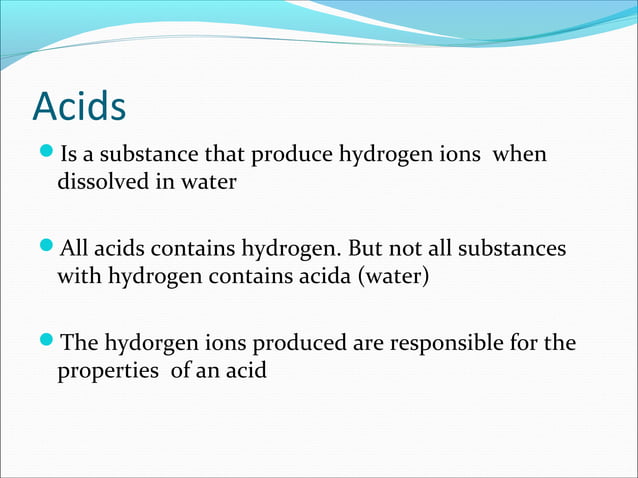 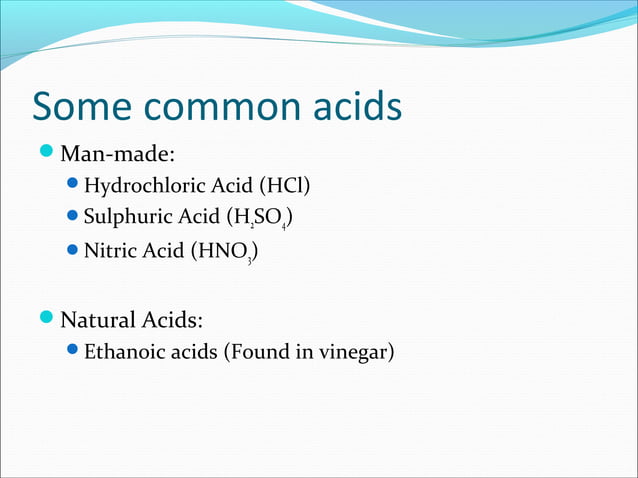 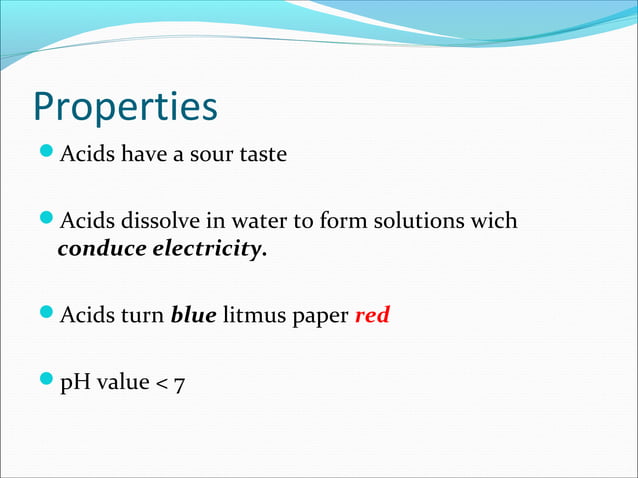 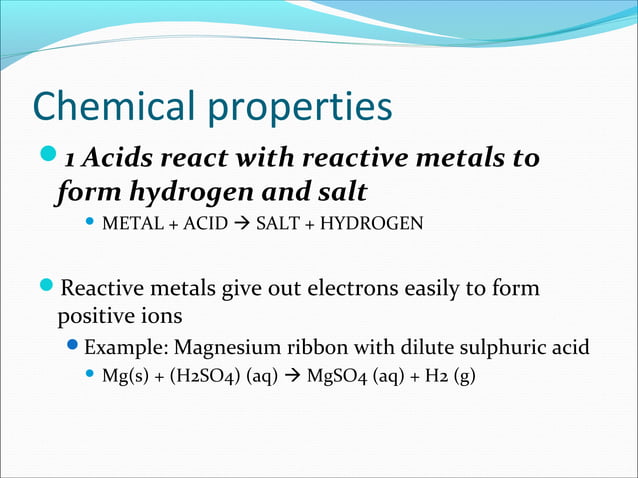 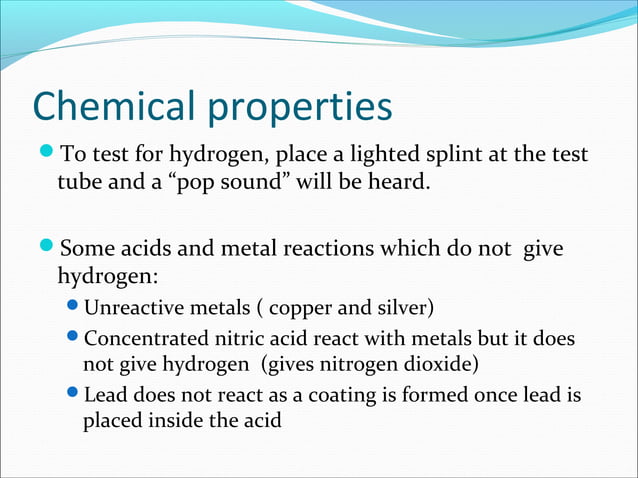 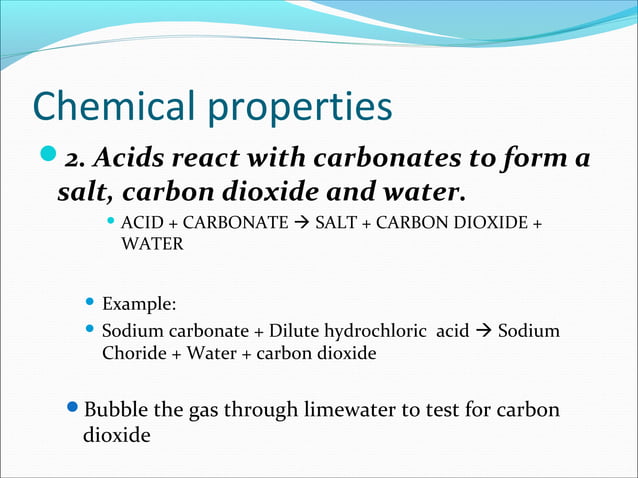 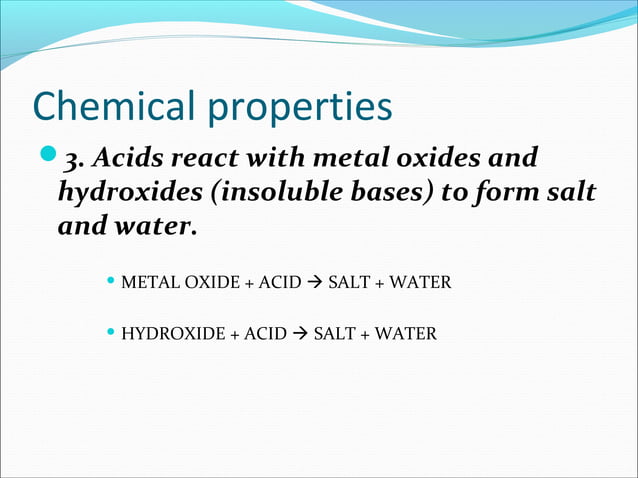 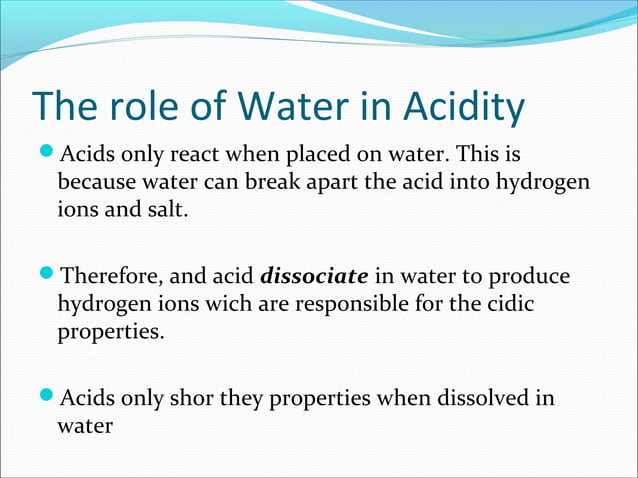 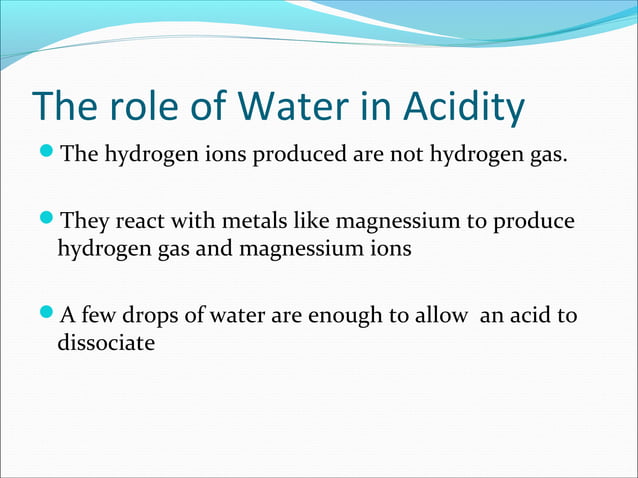 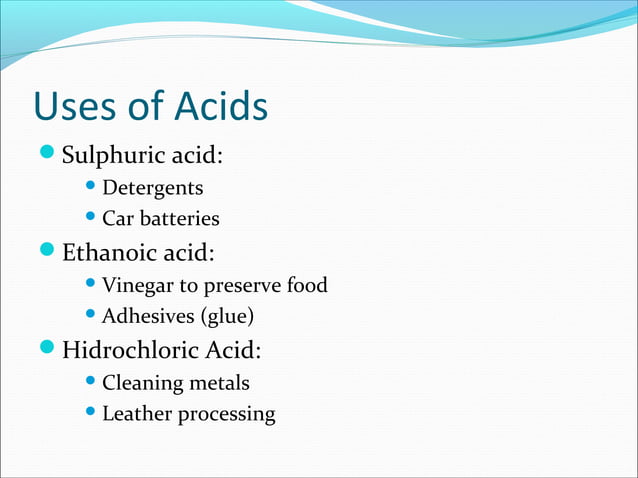 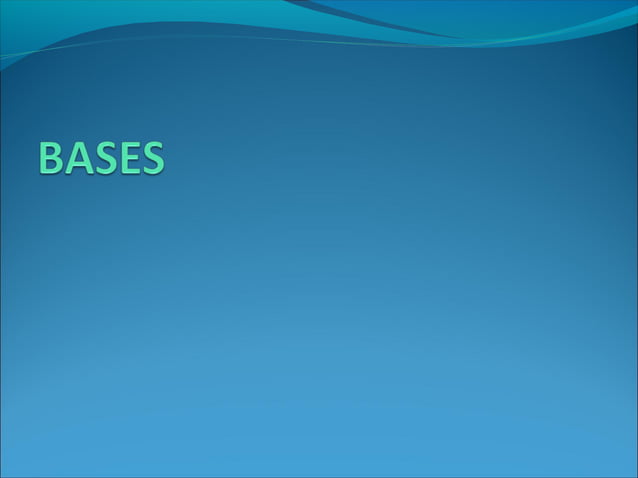 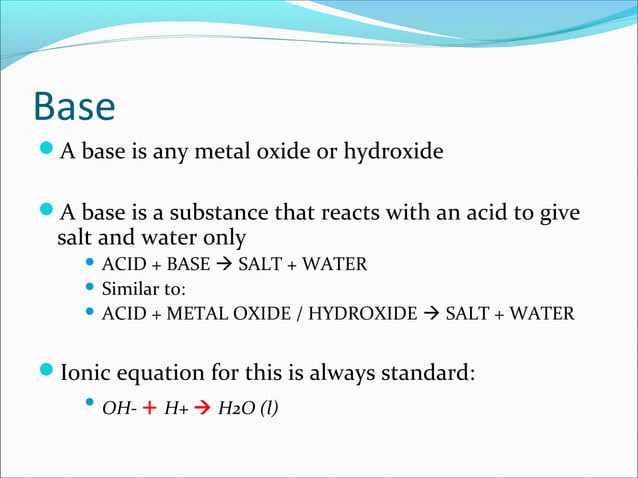 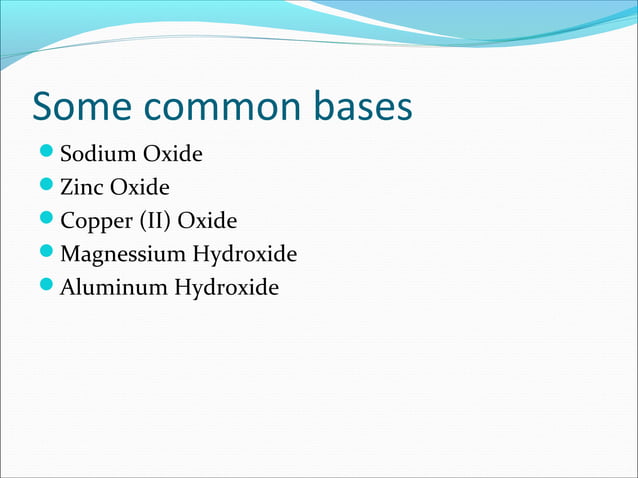 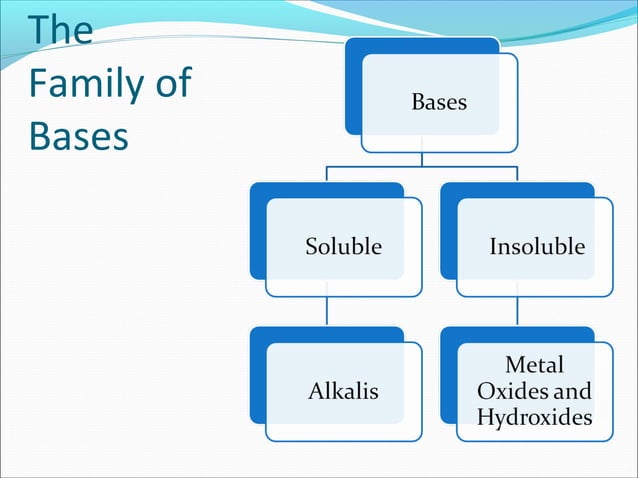 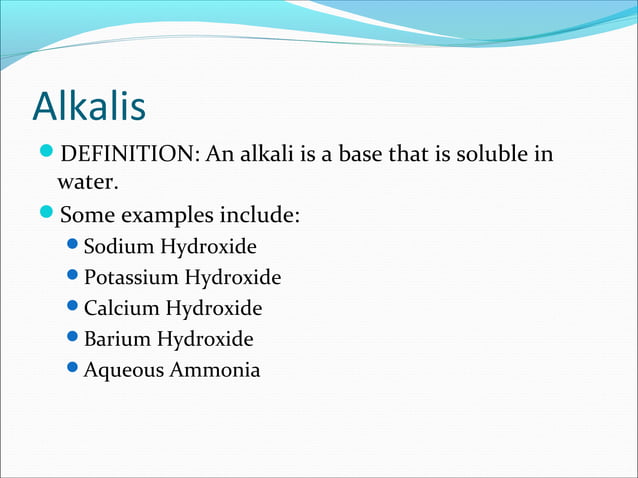 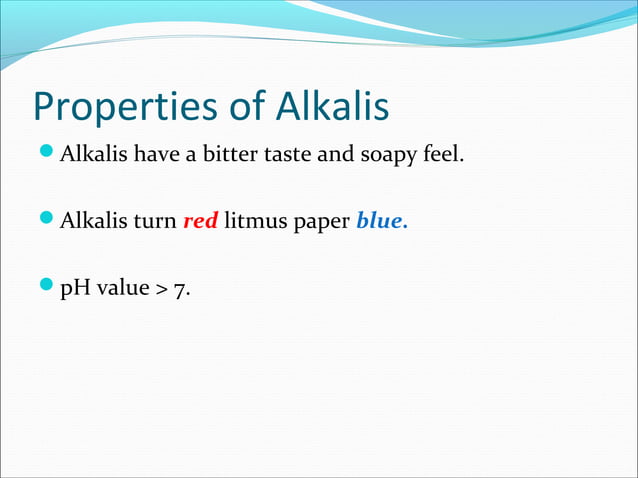 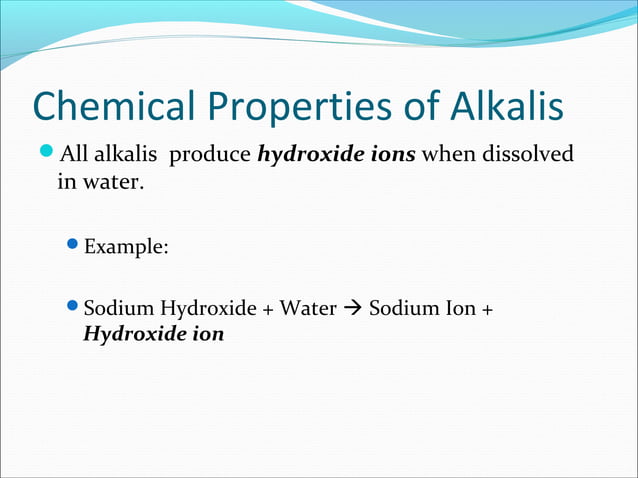 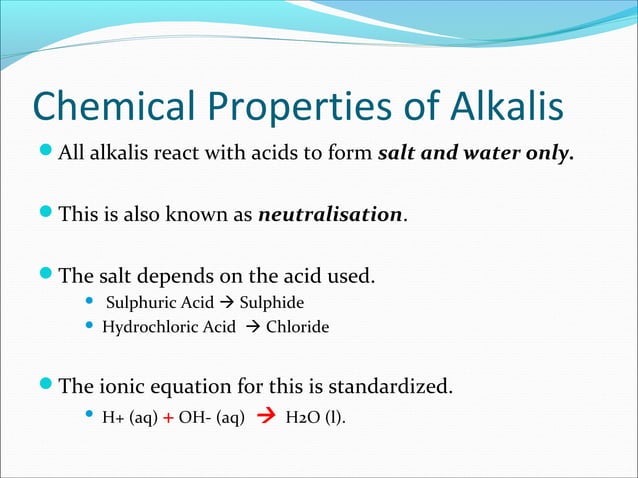 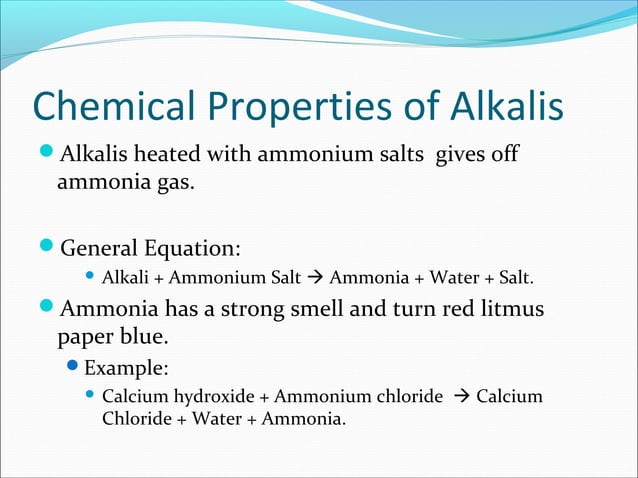 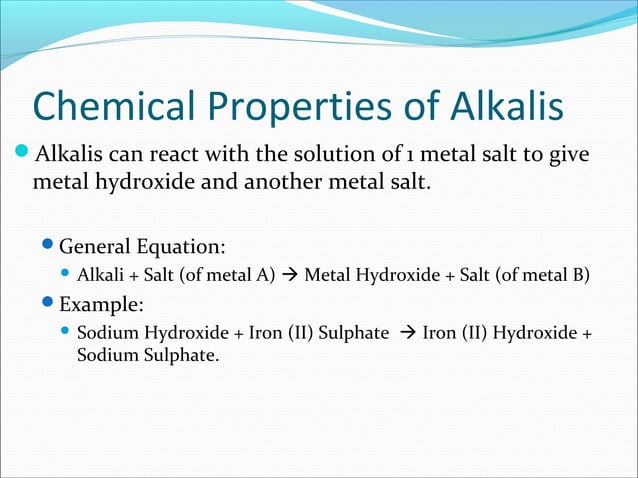 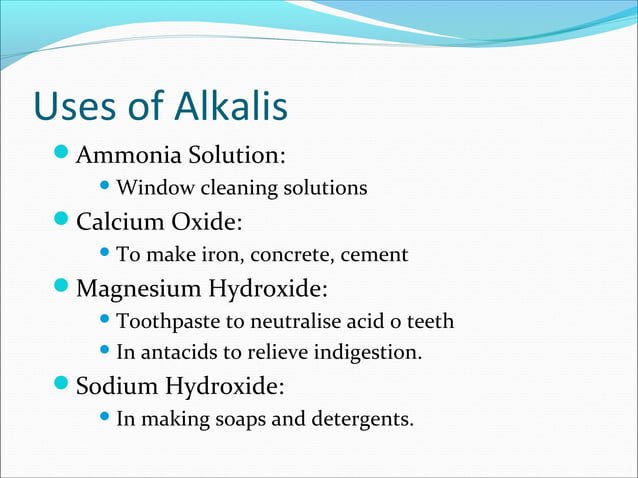 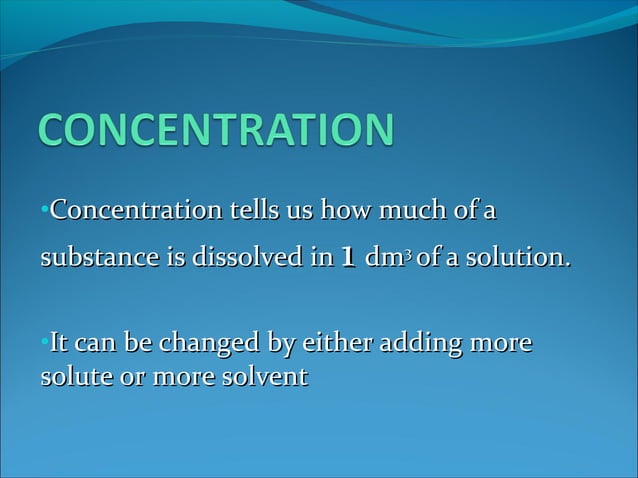 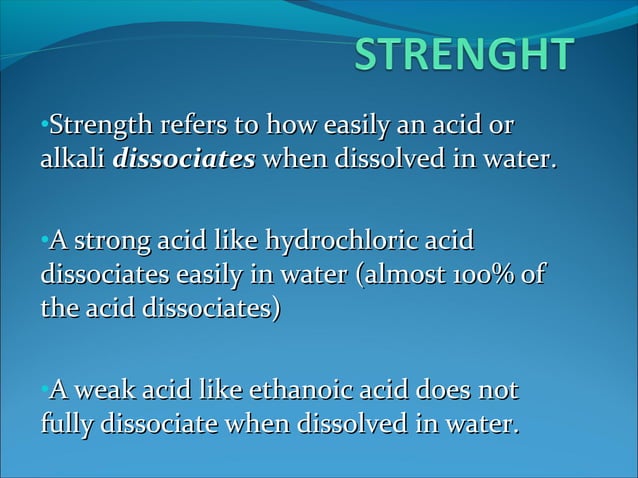 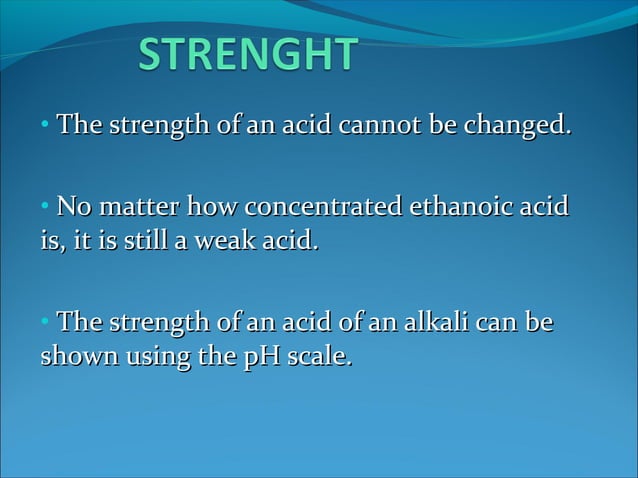